Why Asian Community Now?- Its Necessity & Meaning -
Eurasia Foundation
Joon-Kon Chung
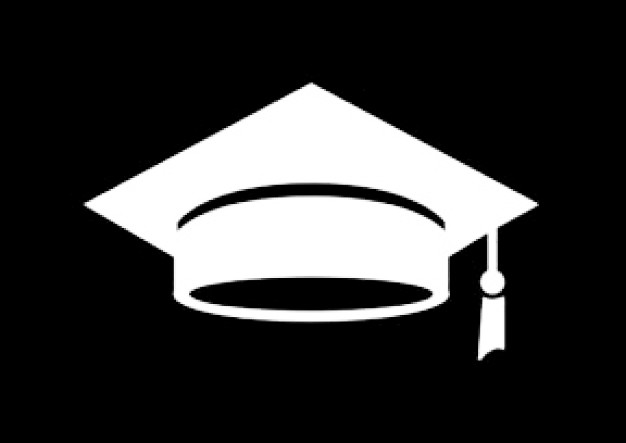 How We Understand
Asia
Diverse Perspectives
Key Approach to Asian Community:
 Graduate
Wall
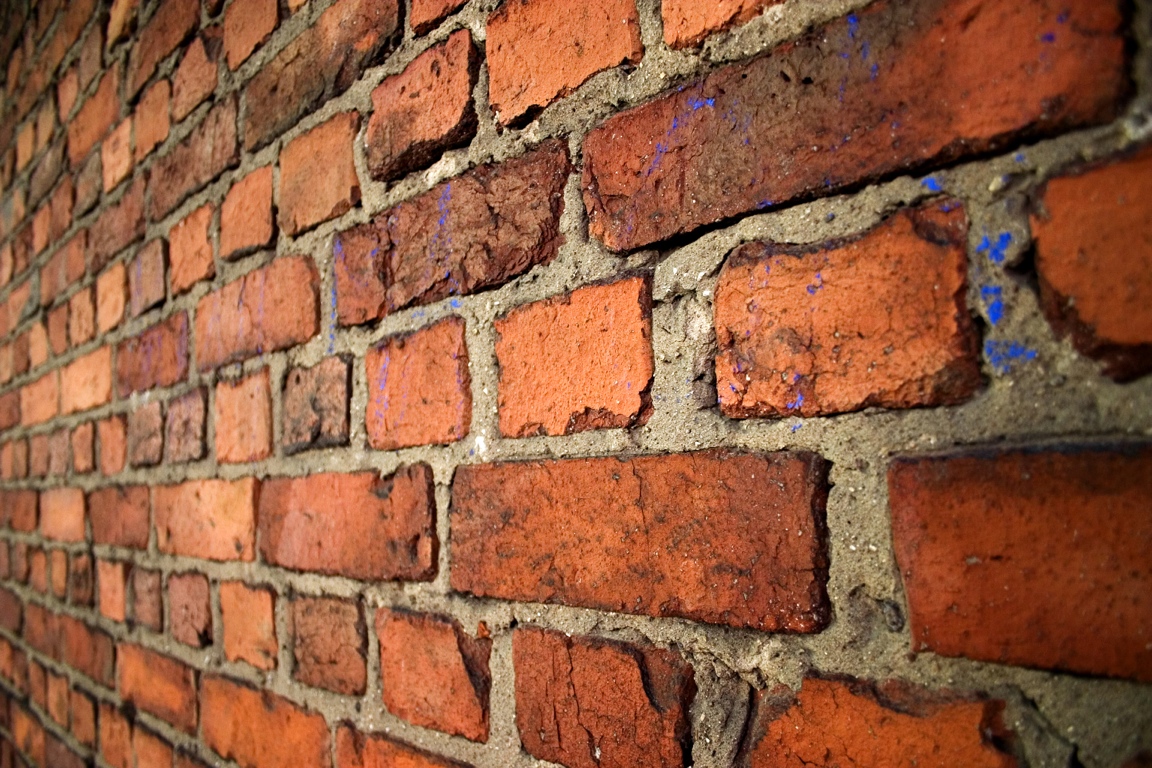 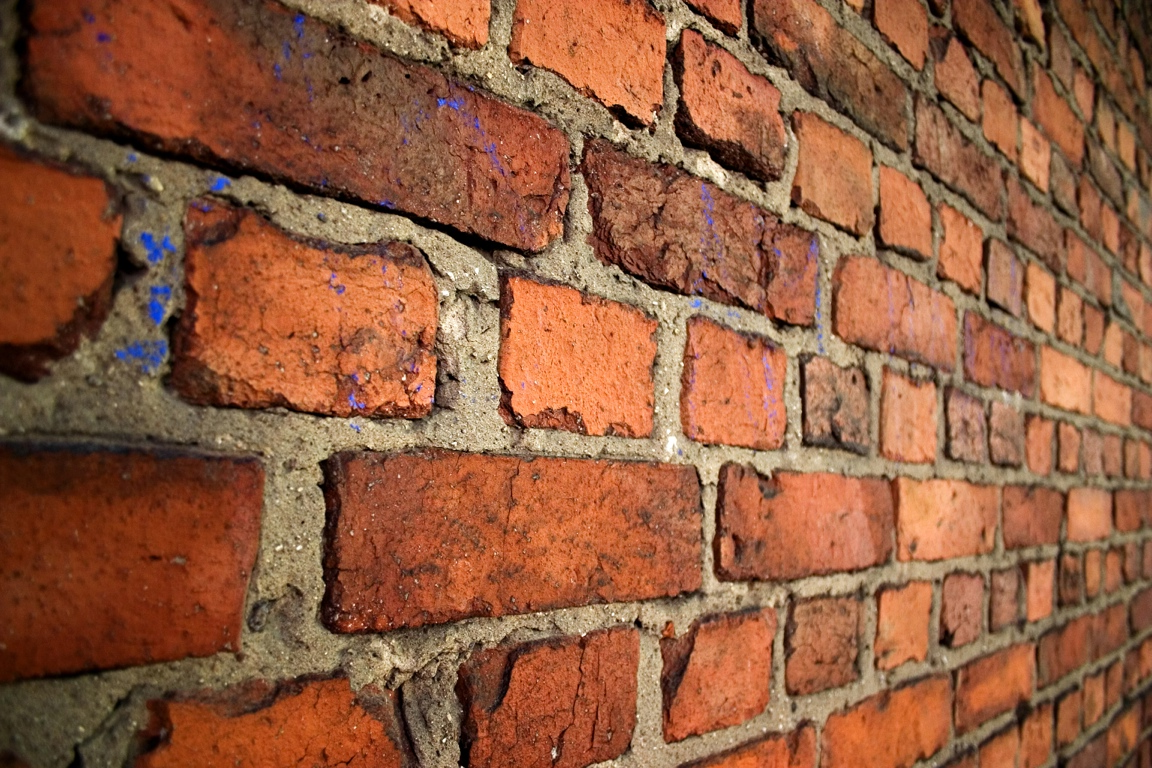 Systemic
Internal
Individual
State
Approach
Tianshan Mountains(Kyrgyz National University)
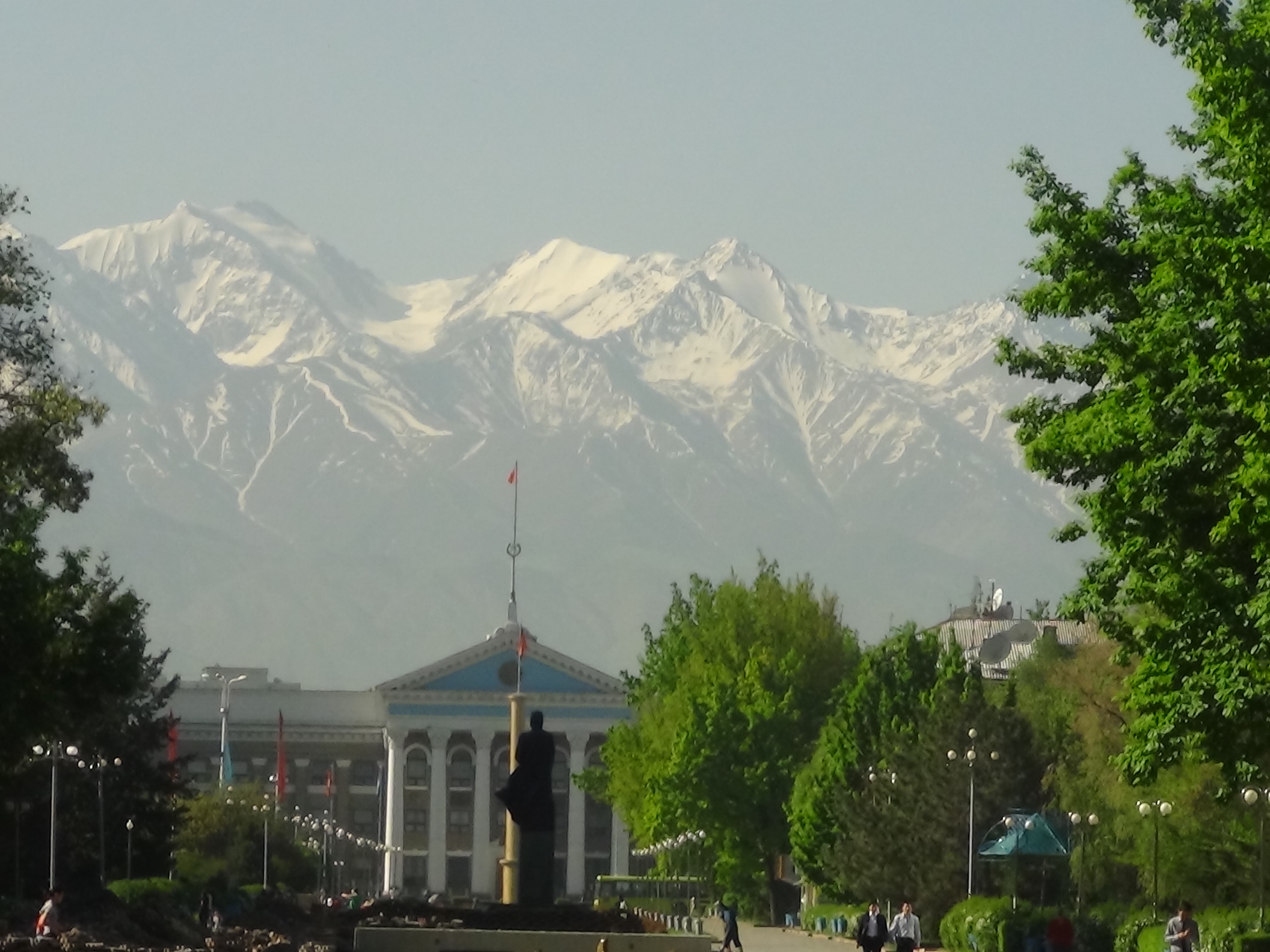 3.Glocalization
identity
Kyrgyz National University
Al-Farabi Kazakh National University
Indonesia University of Education
Mongolian State University of Education
Vietnam National University, Ho Chi Minh City
“Those who only know one country,   
  know no country”
   (Alexis de Tocqueville 1805-1859）
FOREIGN BORN SCIENTISTS:Mobility patterns for sixteen countries
http://www.nber.org/papers/w18067
Silicon Valley Numbers
Foreign Born Population Percentage: 36.4%
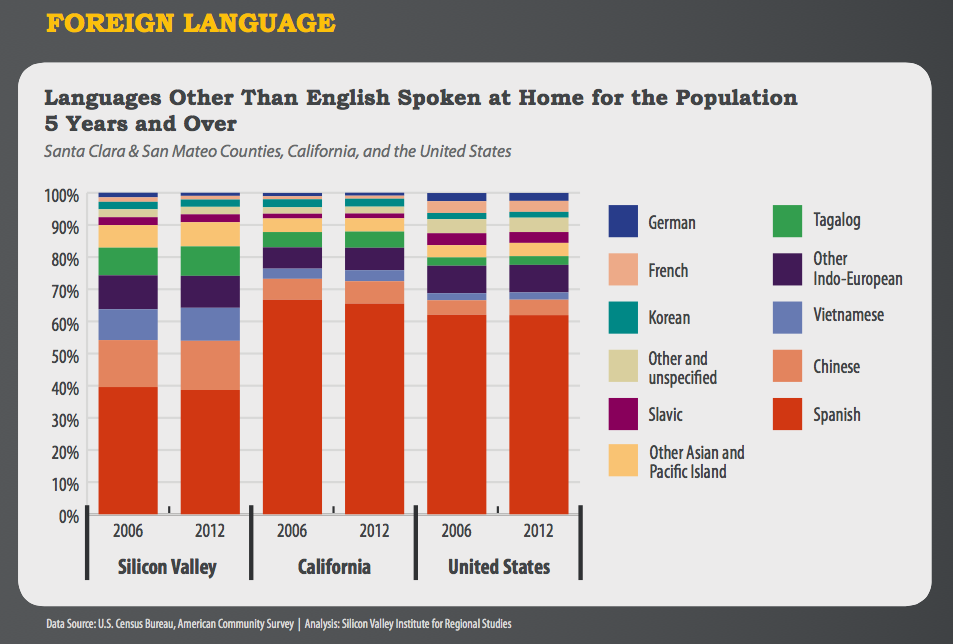 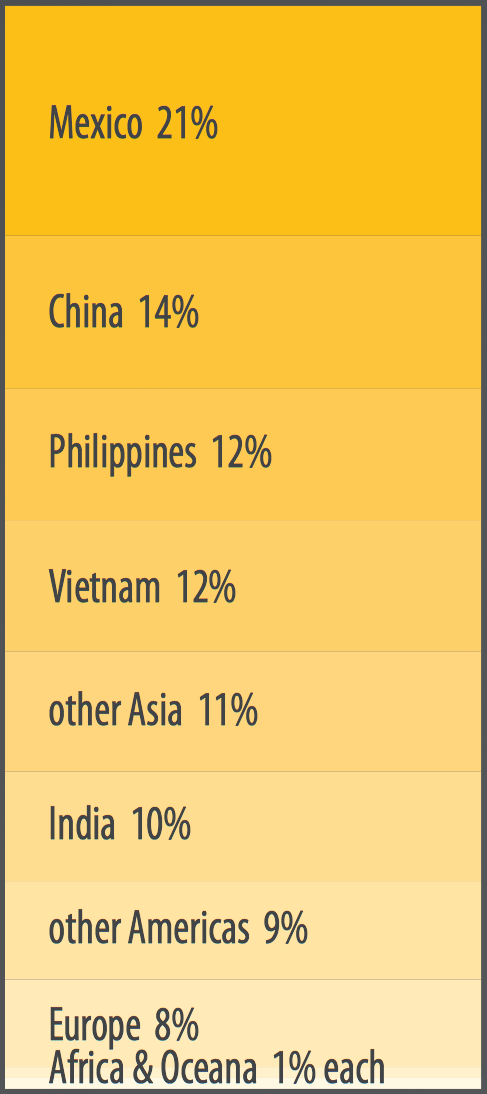 2014 Silicon Valley Index – JointVenture & Silicon Valley Community Foundation
% of Immigrant Population by Country-Foreign-born population-
OECD Countries

・Luxembourg (47.4％）
・Australia (30.0％）
・Switzerland (29.9％）
・New Zealand (22.3%)
・Canada (21.3％)
・Sweden (20.0%)
・Austria (19.9%)
・Belgium (17.2%)
・Ireland（17.1％）
・Germany（15.7％）
・USA（15.4％）
・UK (14.1％）
・Spain（13.1％）
・France (12.8％）
・Italy (10.4％）



※
・Korea (2.3％)
・Japan (2.0％）
・China (0.1%)
・Singapore (37.1％）
United Nations – “Trends in International Migrant Stock: The 2019. Revision”
% of Foreigners by City
Dubai (83.0%)
Miami (58.3%)
Toronto (47.0%)
Vancouver (42.5%)
Hong Kong (39.6%)
New York (37.5%)
Sydney (45.4%)
London (36.4%)
San Jose (39.3%)
                                                  ✓Seoul (2.8％）
                                                  ✓Tokyo (3.9％）
Source: Department of Geography, George Washington University;
Tokyo Government Population Statistics 2019 Jan. Data 
Ministry of Government Administration and Home Affairs; Seoul Metropolitan Government 2019 Jan. Data
Total Fertility RatesNumber of children born to women aged 15 - 49
・Luxembourg（1.63）
・Switzerland（1.54）
・Australia（1.89）
・Ireland（2.07）
・United States（1.93）
・UK（1.98）
・Italy（1.40）
※
・Korea(1.23)
・Hungary（1.26）
・Japan（1.39）
・Poland（1.38）
http://dx.doi.org/10.1787/factbook-2013-en
Total Fertility RatesNumber of children born to women aged 15 - 49
・Luxembourg（1.51）
・Switzerland（1.52）
・Australia（1.88）
・Ireland（2.04）
・United States（1.89）
・UK（1.97）
・Italy（1.42）
※
・Korea(1.19)
・Hungary（1.24）
・Japan（1.39）
・Poland（1.30）
OECD 2014 Factbook
Asylum/Refugees
79,500,000~
UNHCR 2020Global Trends – 2019 Data
Numbers – Asylum Applications & Accepted Numbers 2014
※Asia
・ Japan（11/5,000）0.2％
・ Korea（94/2,896）4.5％
・ China（50/265）
・ Indonesia（2,420/6,126）
・ India（4,835）
・ Mongolia（8/9）
・ Malaysia（14,495）
 
・ Congo（96/3319）
Top receiving
・ Germany(10,195)25.8％
・ United States（21,171)30.3％
・ Turkey（14,160）
・ Sweden（7,646/22,840）
・ Italy（3,110/14,330）
・ France（9,099/49,885）
・ Hungary（173/386）
・ UK（9,556/18,916）
UNHCR 2014 Global Trends – 2013 Data
Growing Asylum & Refugees
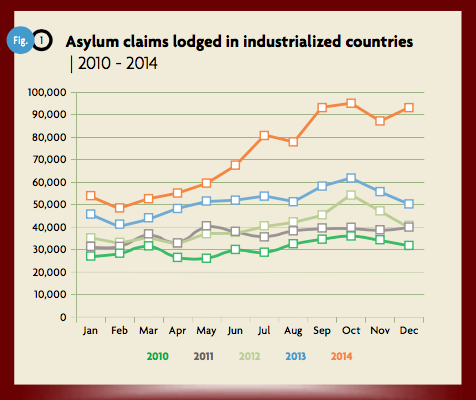 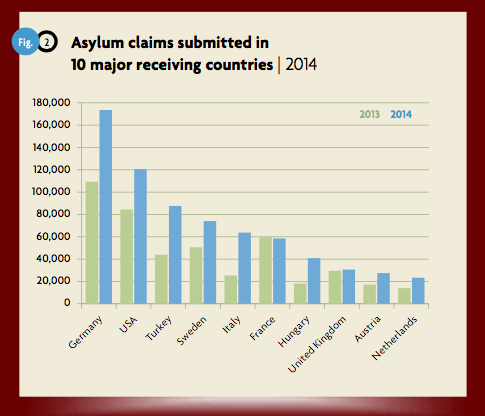 % of Foreign-born Population by Country
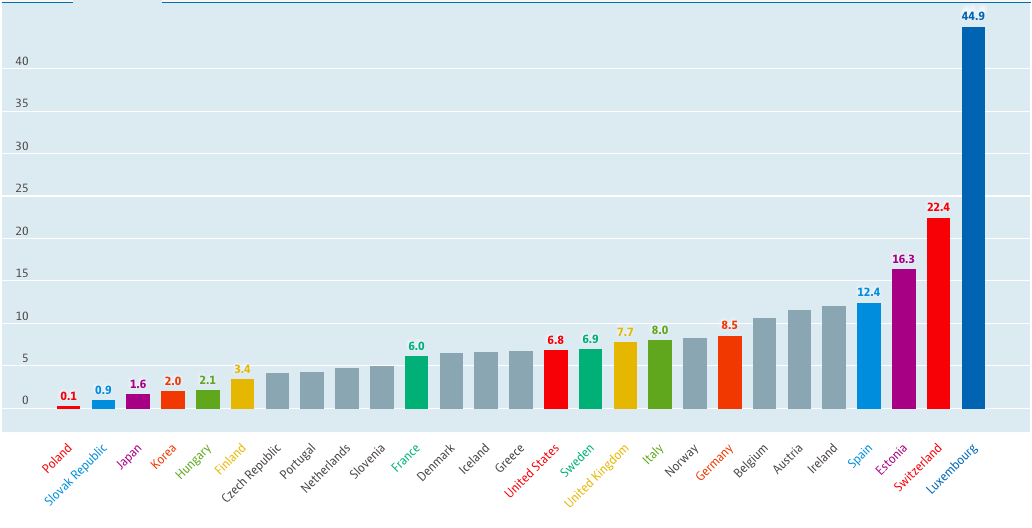 OECD Data Statistics 2015
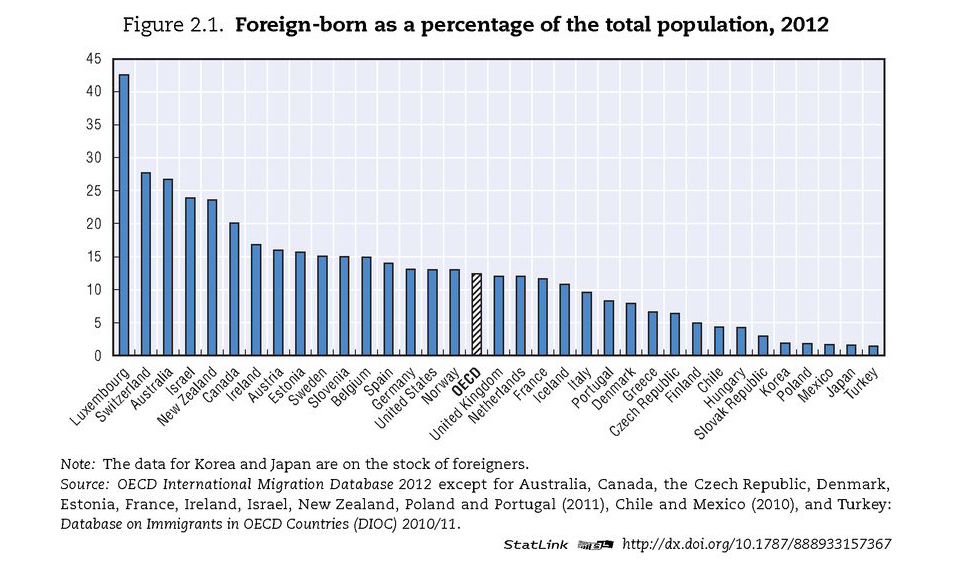 EU identity
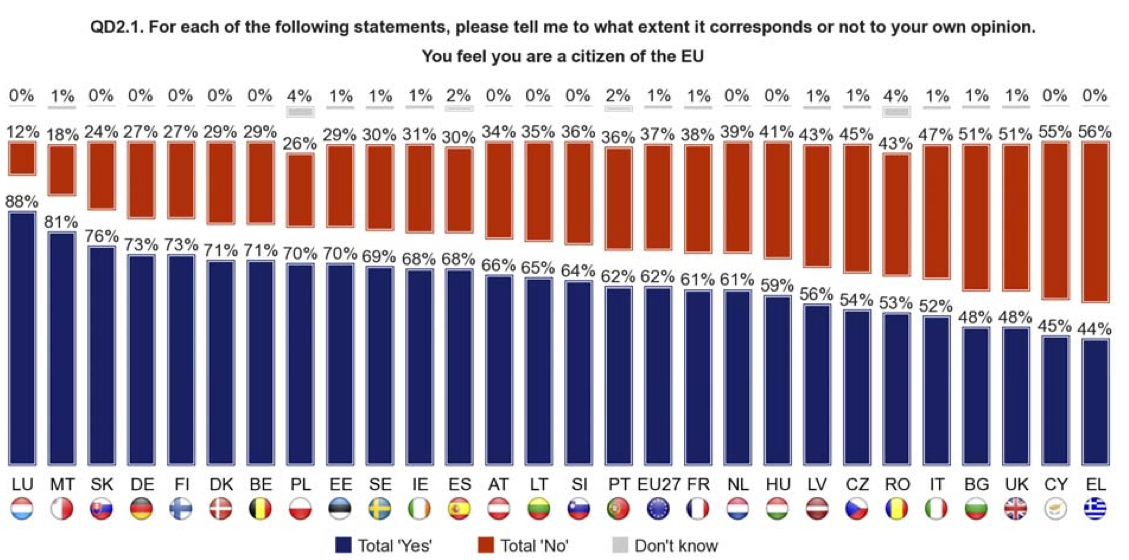 http://ec.europa.eu/public_opinion/archives/eb/eb79/eb79_en.htm
EU identity
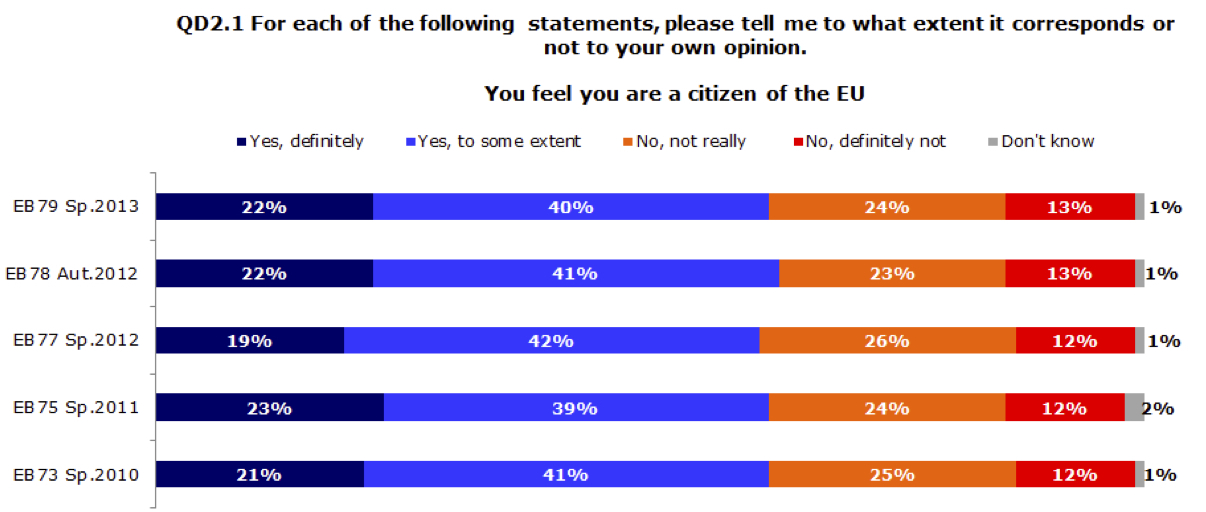 http://ec.europa.eu/public_opinion/archives/eb/eb79/eb79_en.htm
World’s Current Direction & Condition
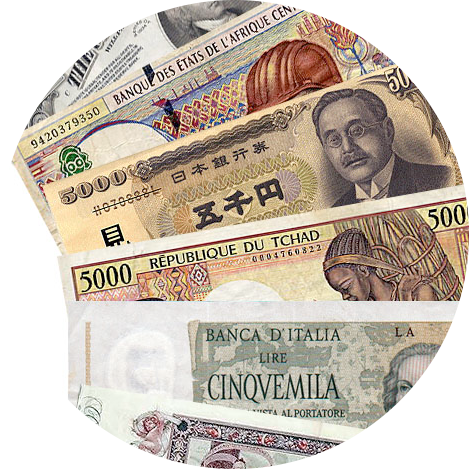 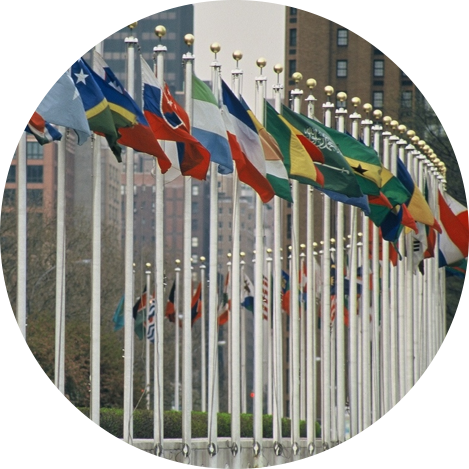 Economic System
Political System
Dealing with changes and limitations
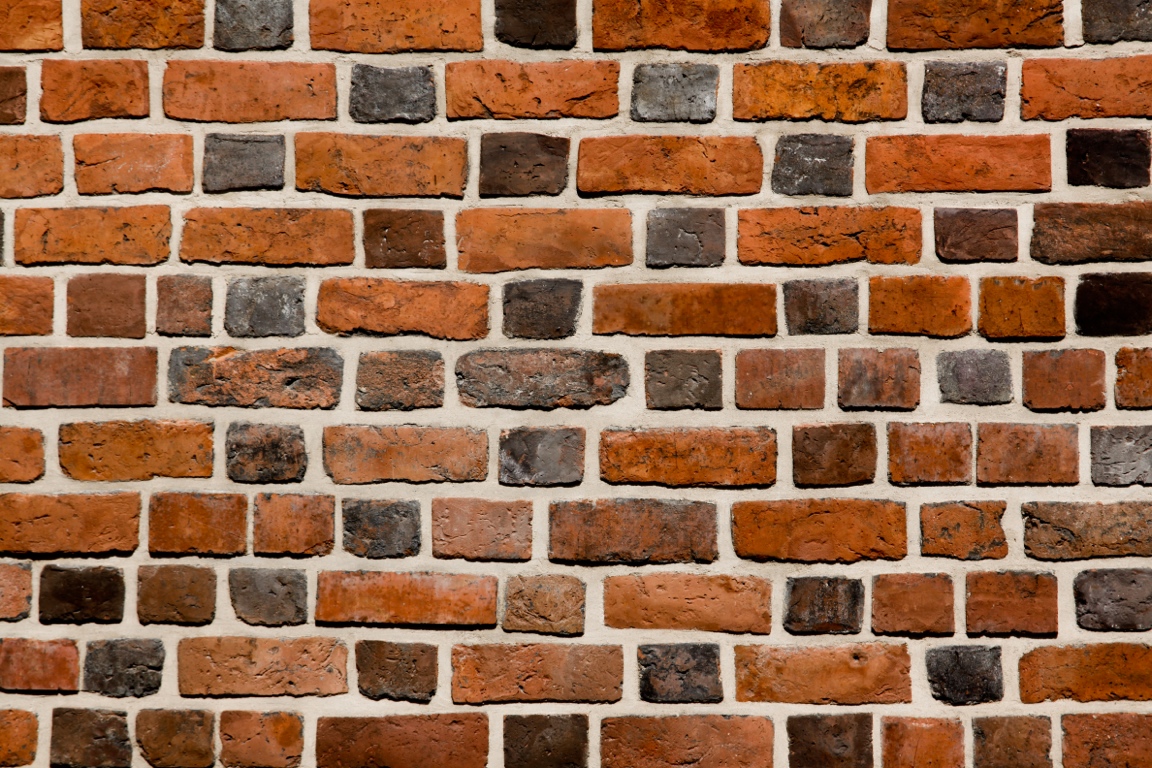 changes...
limits
Natural condition
Ensure one’s life and liberty
Thomas Hobbes
Concede natural rights
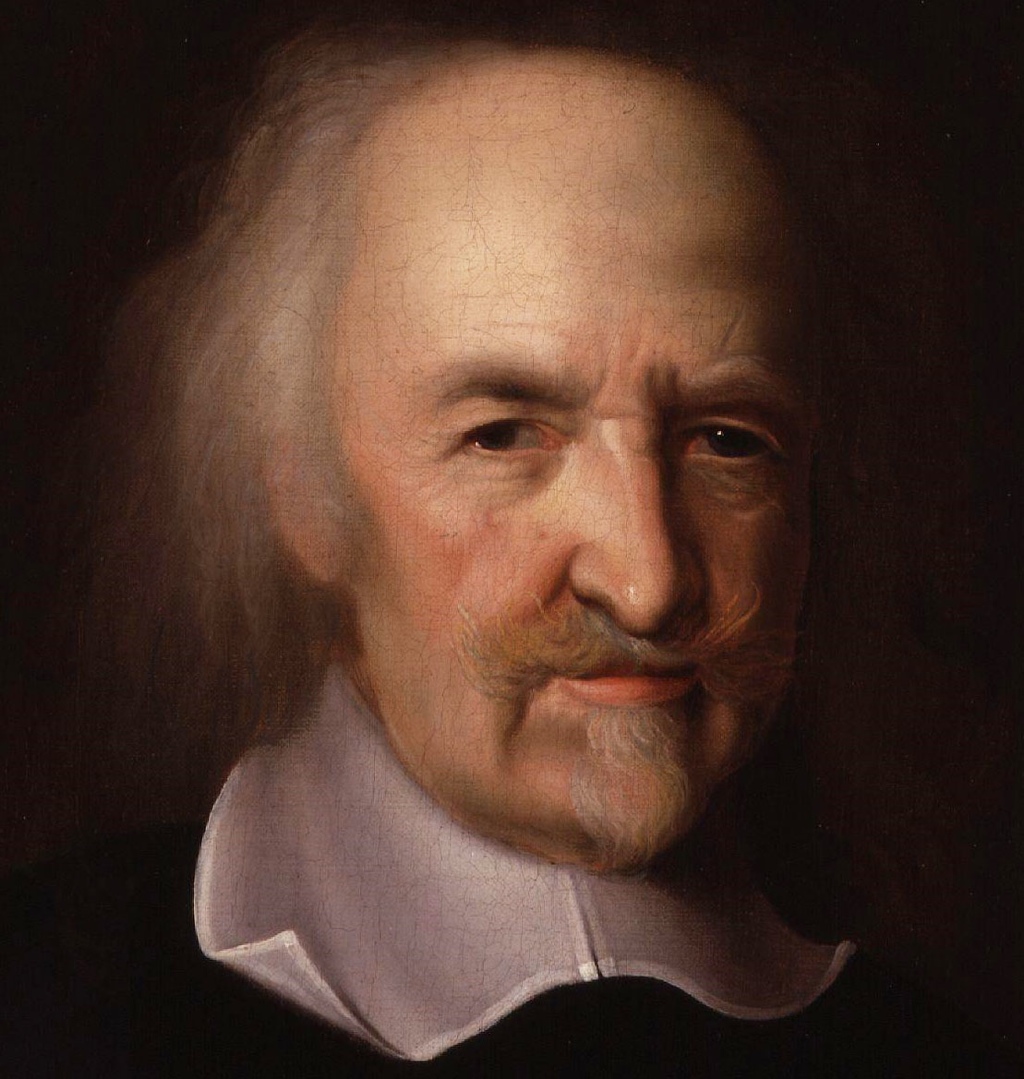 Mutual Contract
Common rights of power
sovereignty
Social condition
Core Problem on State and Citizens (individual)
<2011 Tohoku Earthquake and Fukushima Accident>
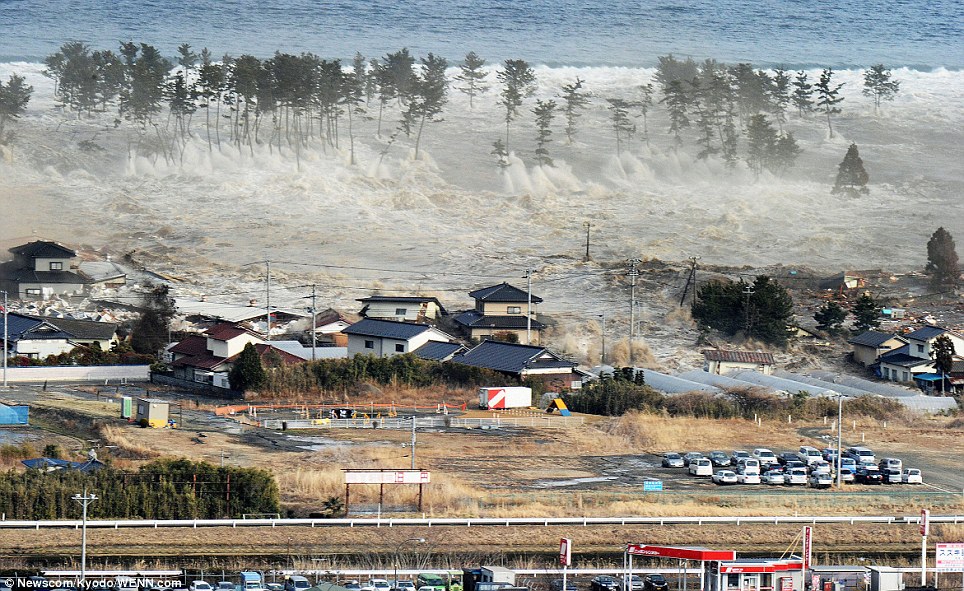 World Nuclear Power Reactors & Uranium Requirements
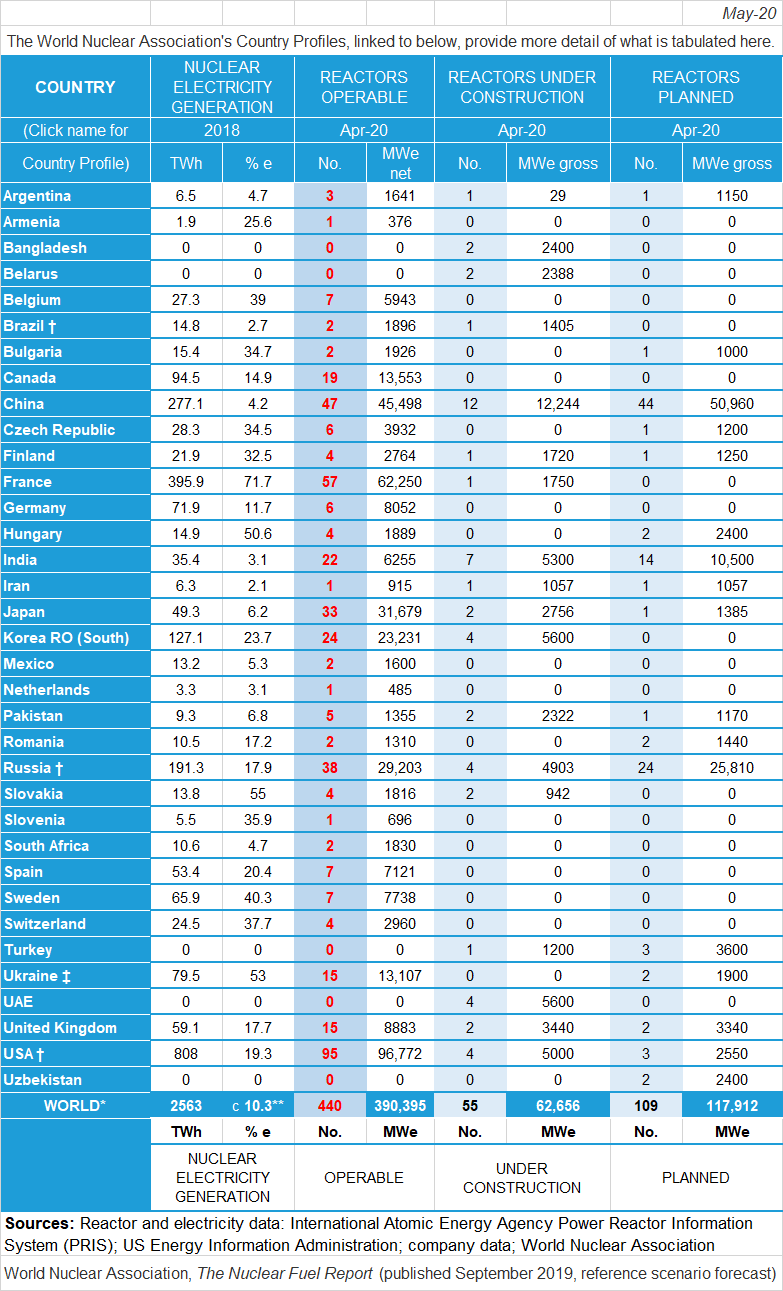 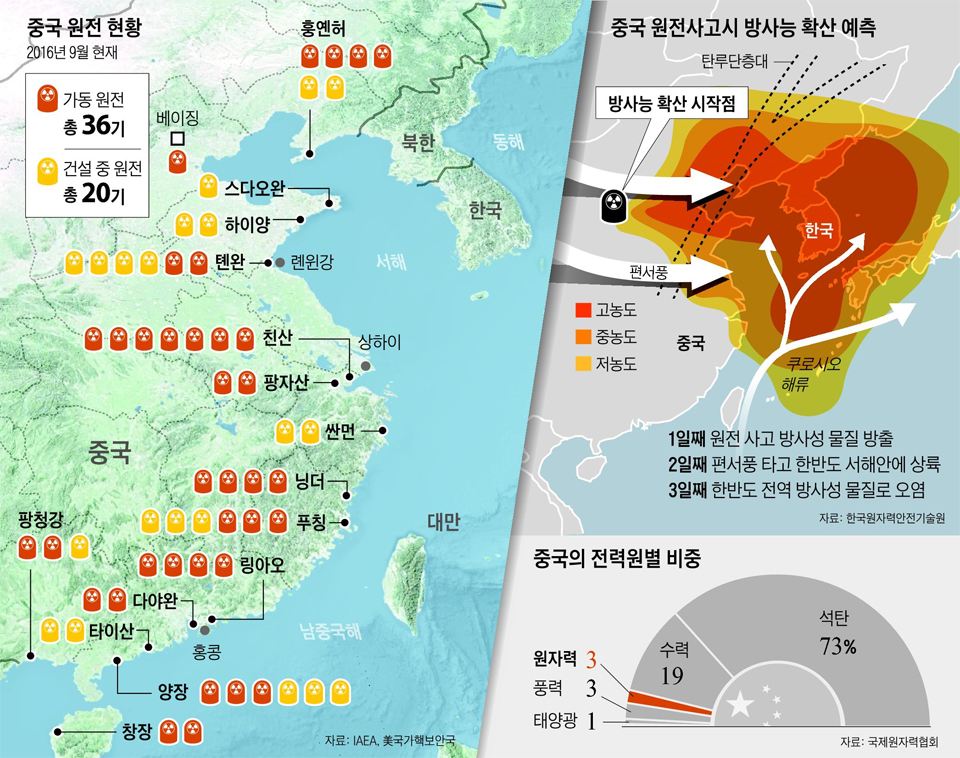 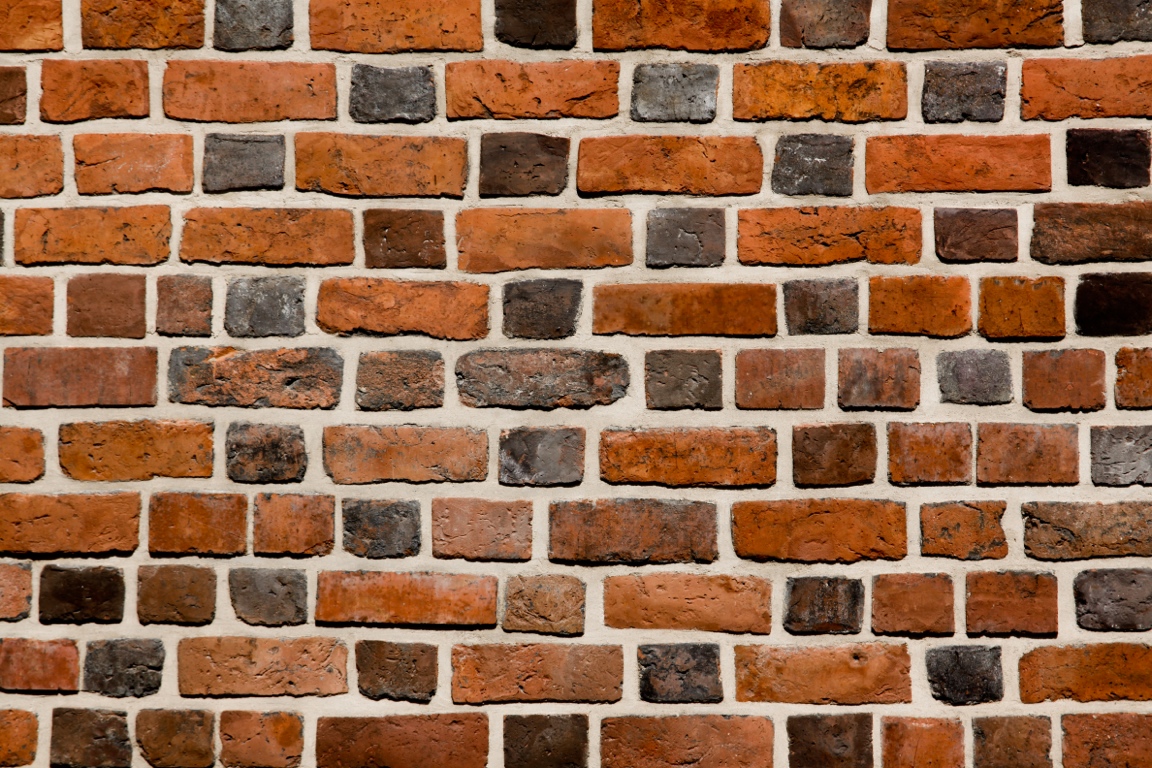 Internal Wall
Post - Peace of Westphalia (1648)→concept of border, nation, state emphasized
Nationalism → Nationalize → identity
Nation-state　→　Nationalize
Benedict Anderson’s Imagined Communities
Culture seen as a set of control mechanisms (like computer programs) for the governing of behavior (Clifford Geertz)
A New Global Community Beyond the Nation State
Broadening the possibilities of humanity  
      through the form of an open community which 
      is unrestricted by local concepts, while moving 
      toward a diverse and inclusive  community that 
      respects and values rich, diverse individualities 
      and cultures.

   ⇒ Gradually outgrowing old “barriers” put up 
        by humanity itself one by one
   ⇒ Ultimately creating a united world
2. Not merely integrating nations within the  
    existing system of nation states, but moving  
    beyond (outgrowing) the system and values of 
    the past, and shifting to the new paradigm that 
    is needed in the world of today.

   ⇒Outgrowing “internal barriers” and “systemic  
       barriers” created by the formation of nation 
       states
3. Not rejecting the notion of nations, 
    but instead a process of gradual  
    change(outgrowing) which better reflects 
    the original role of nations. 

    ⇒ Protecting human life and resources, 
         and allowing people to live more 
         freely, comfortably, peacefully, and 
         happily.
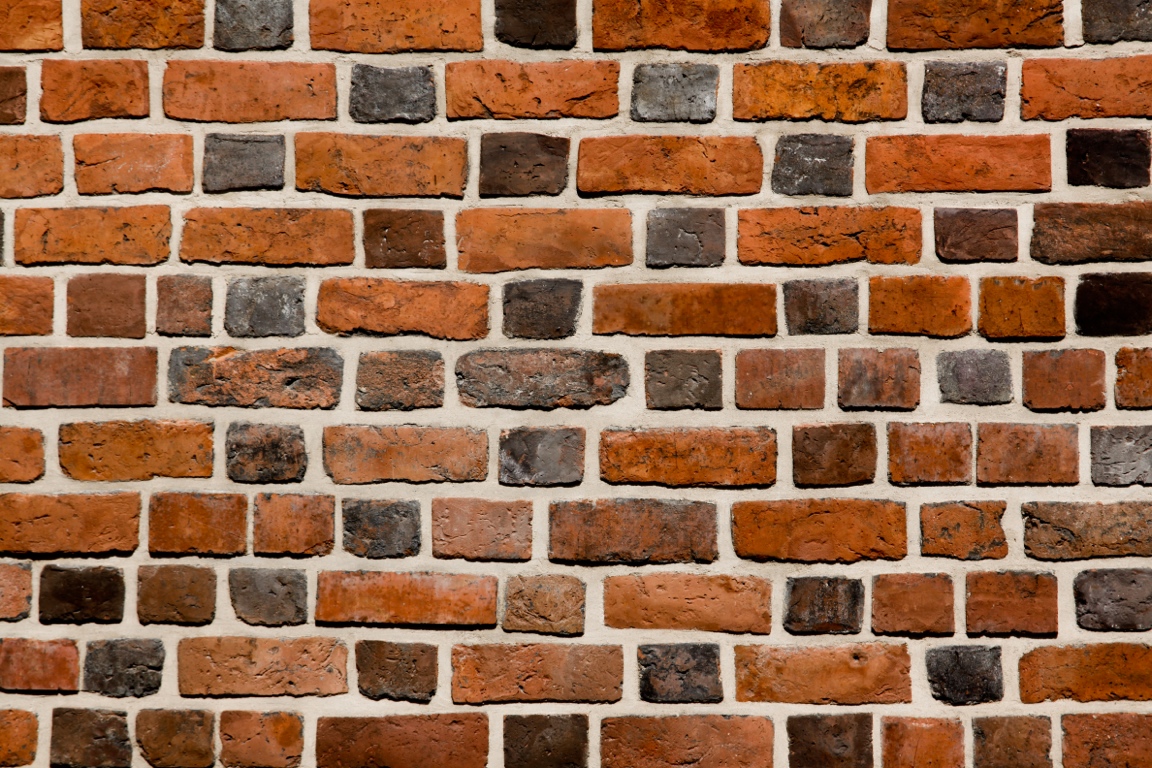 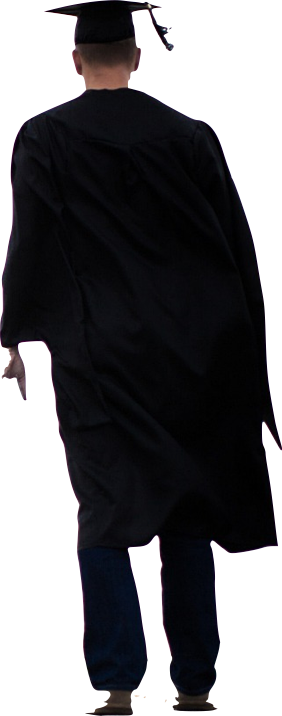 Beyond 
   Nation-State
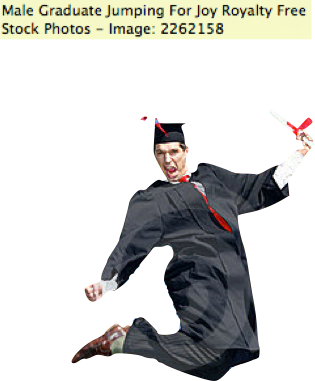 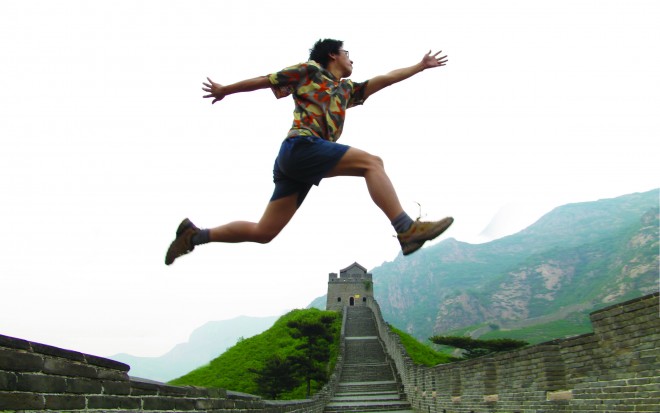